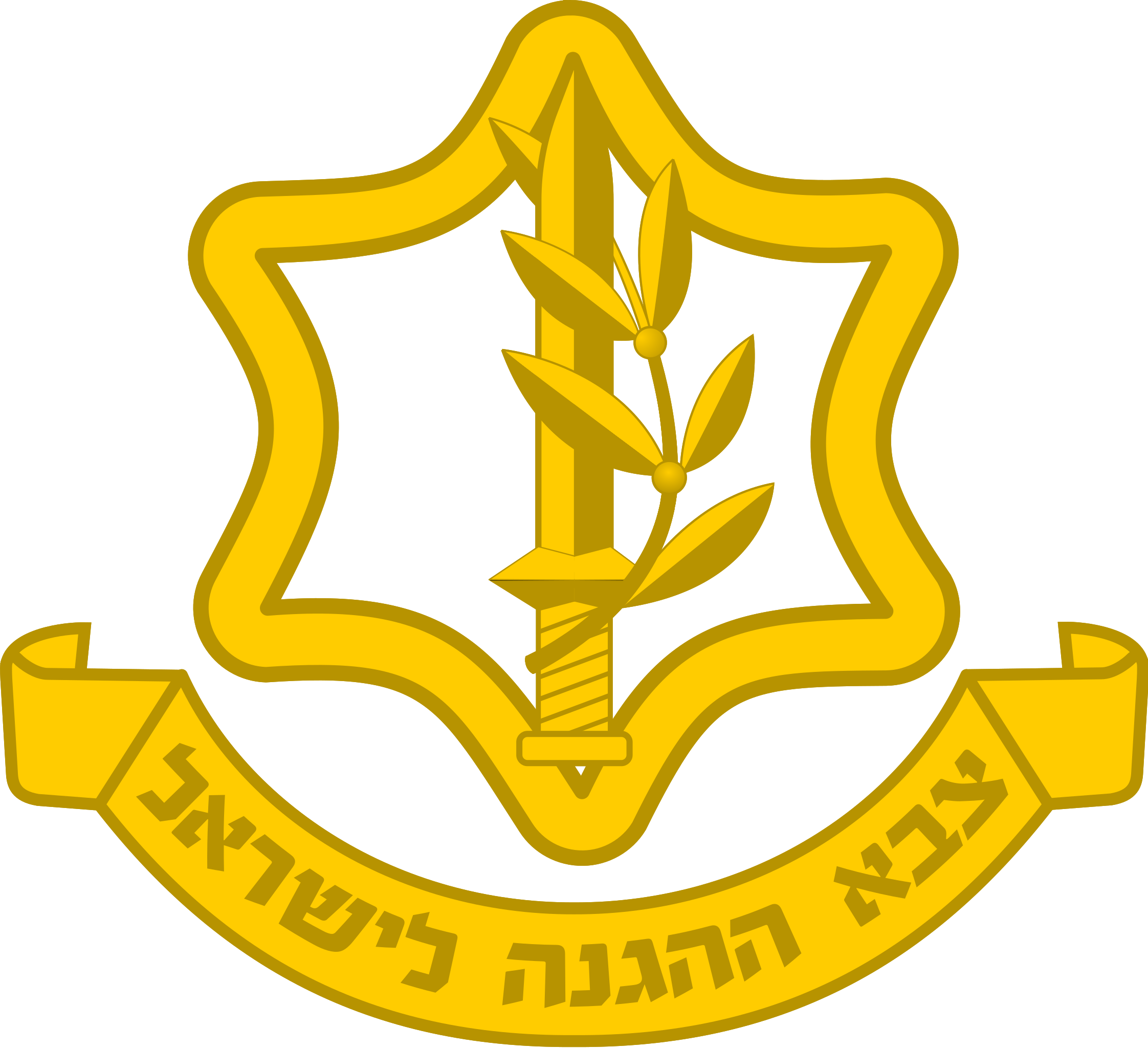 לו"ז יום ב', 14 ליוני 2021
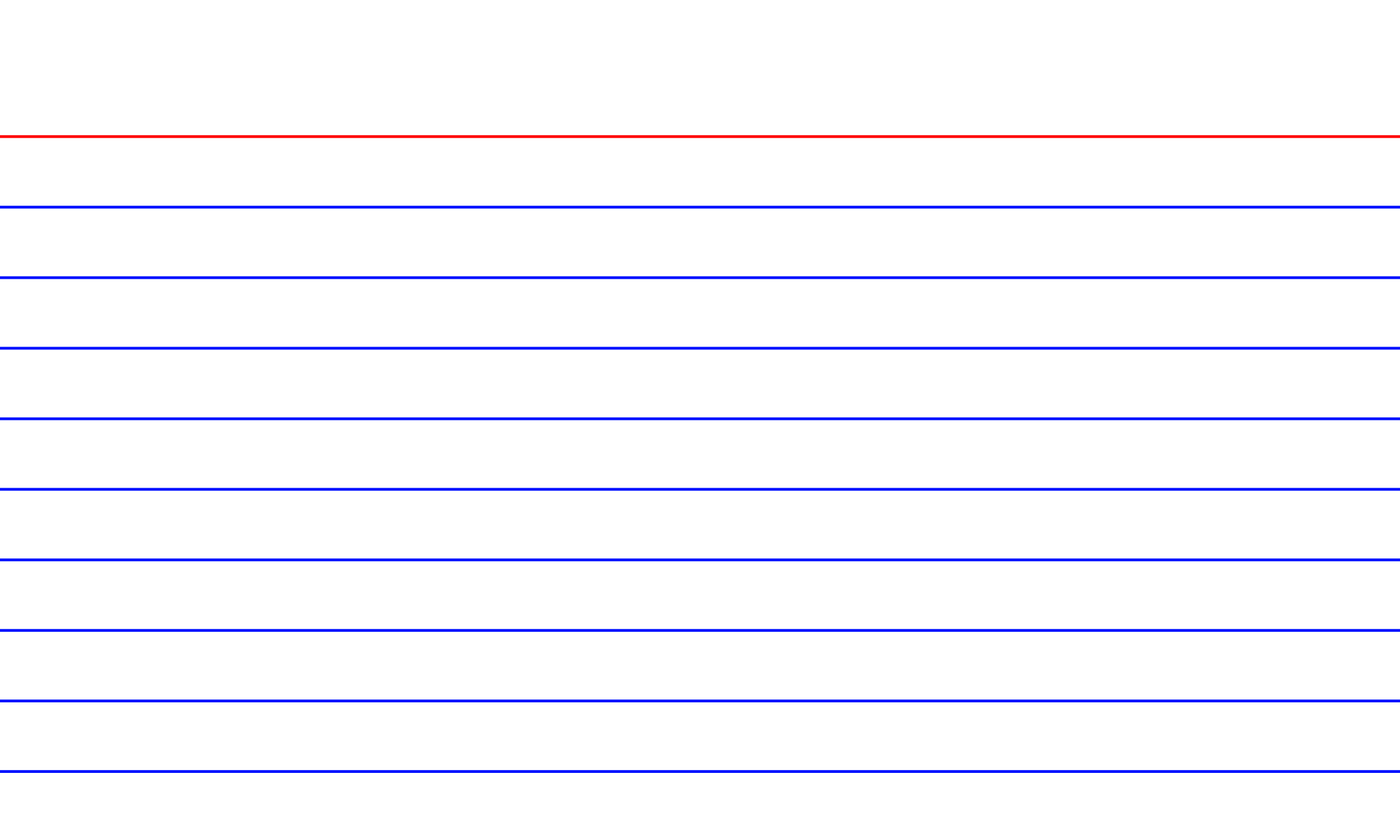 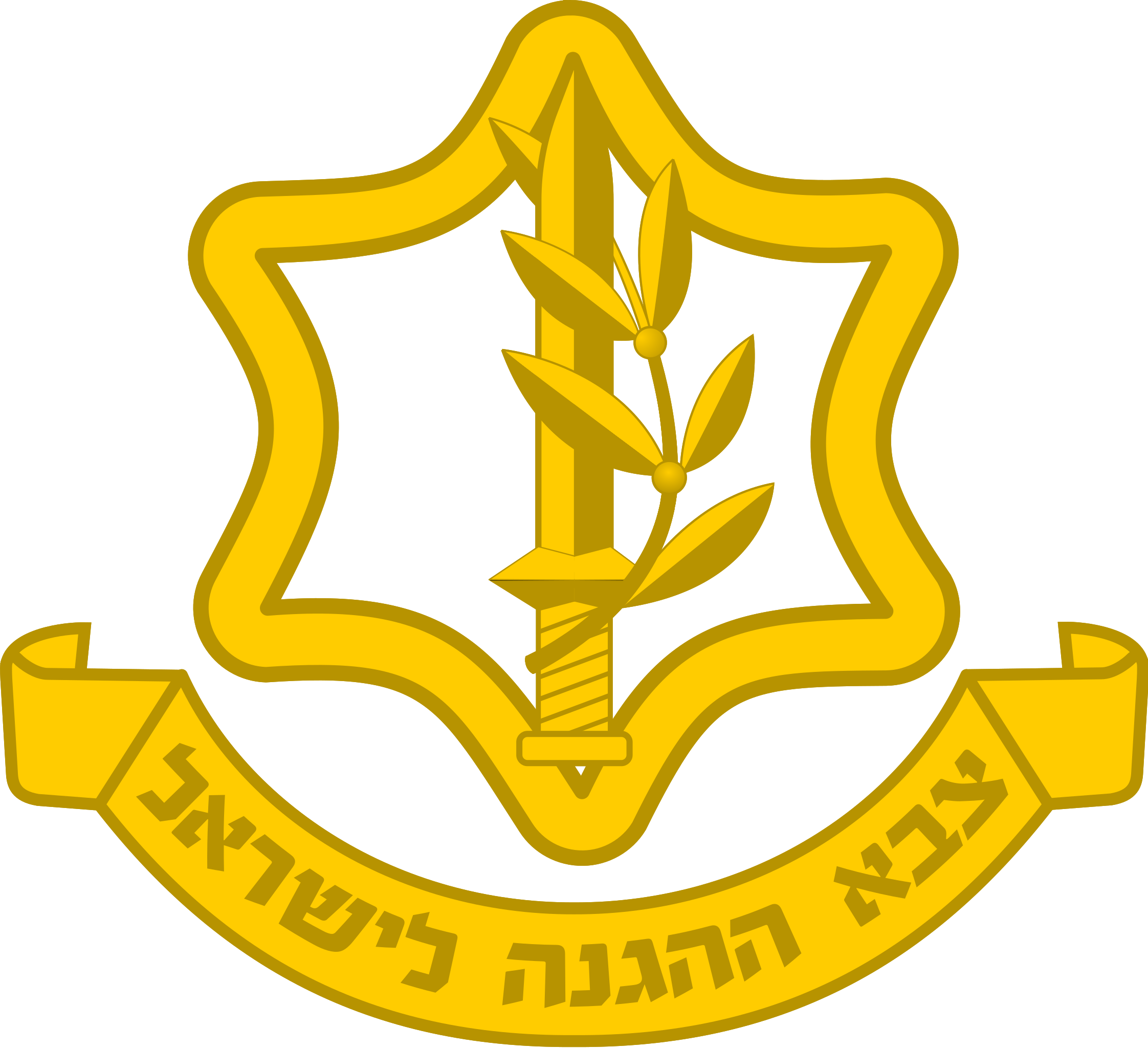 לו"ז יום ב', 14 ליוני 2021
פ"ע שגריר ישראל באו"ם 10:00-10:45, מטה האום, ניו-יורק
פ"ע מזכ"ל האו"ם  מטה האום, ניו-יורק
מעבר למש"ן
פ"ע רמש"ן
פאנל מש"ן
נסיעה לוושיגנטון הבירה
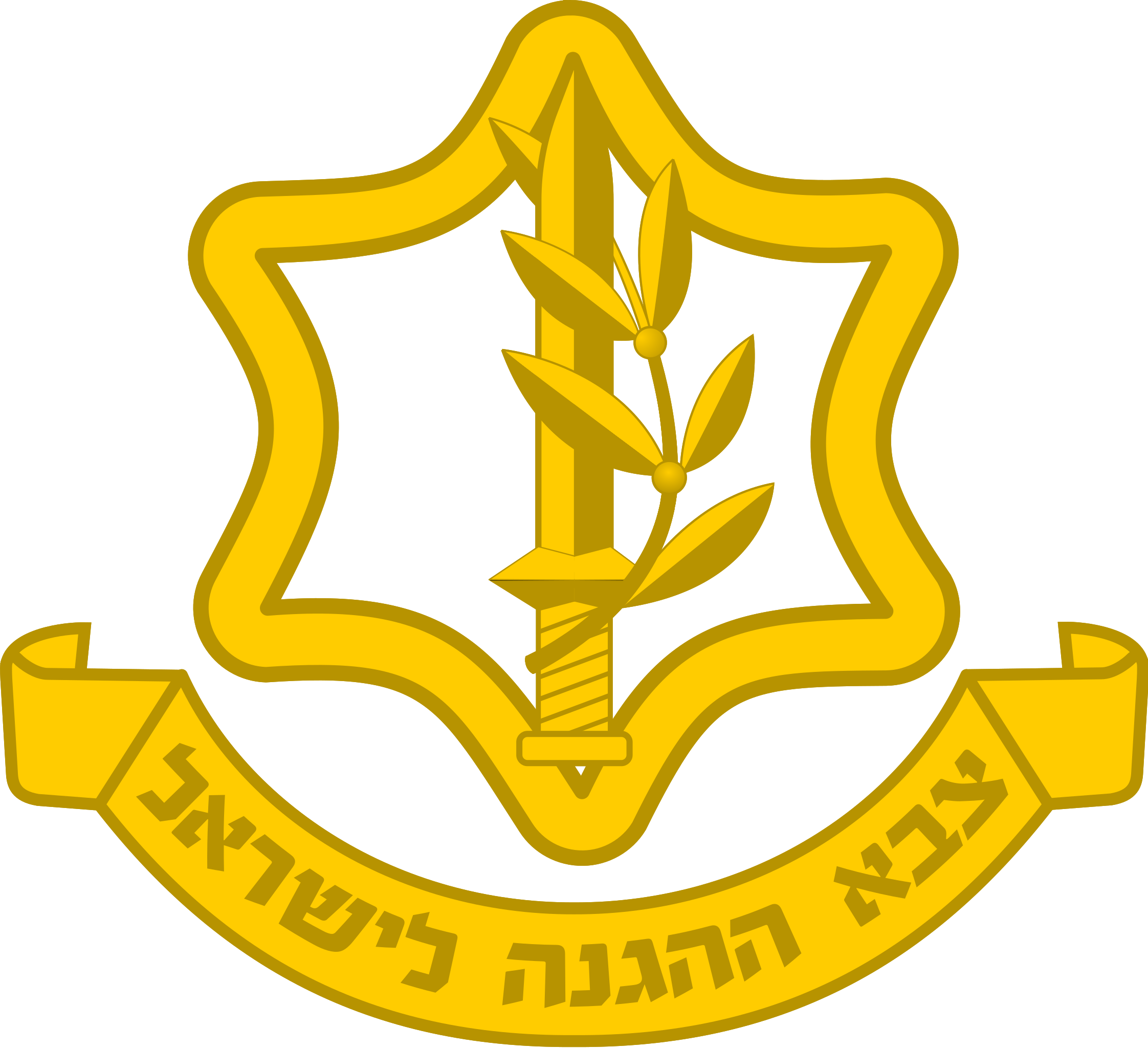 לו"ז יום ב', 14 ליוני 2021
פ"ע שגריר ישראל באו"ם
פ"ע מזכ"ל האו"ם
מעבר למש"ן
פ"ע רמש"ן
פאנל מש"ן
נסיעה לוושיגנטון הבירה
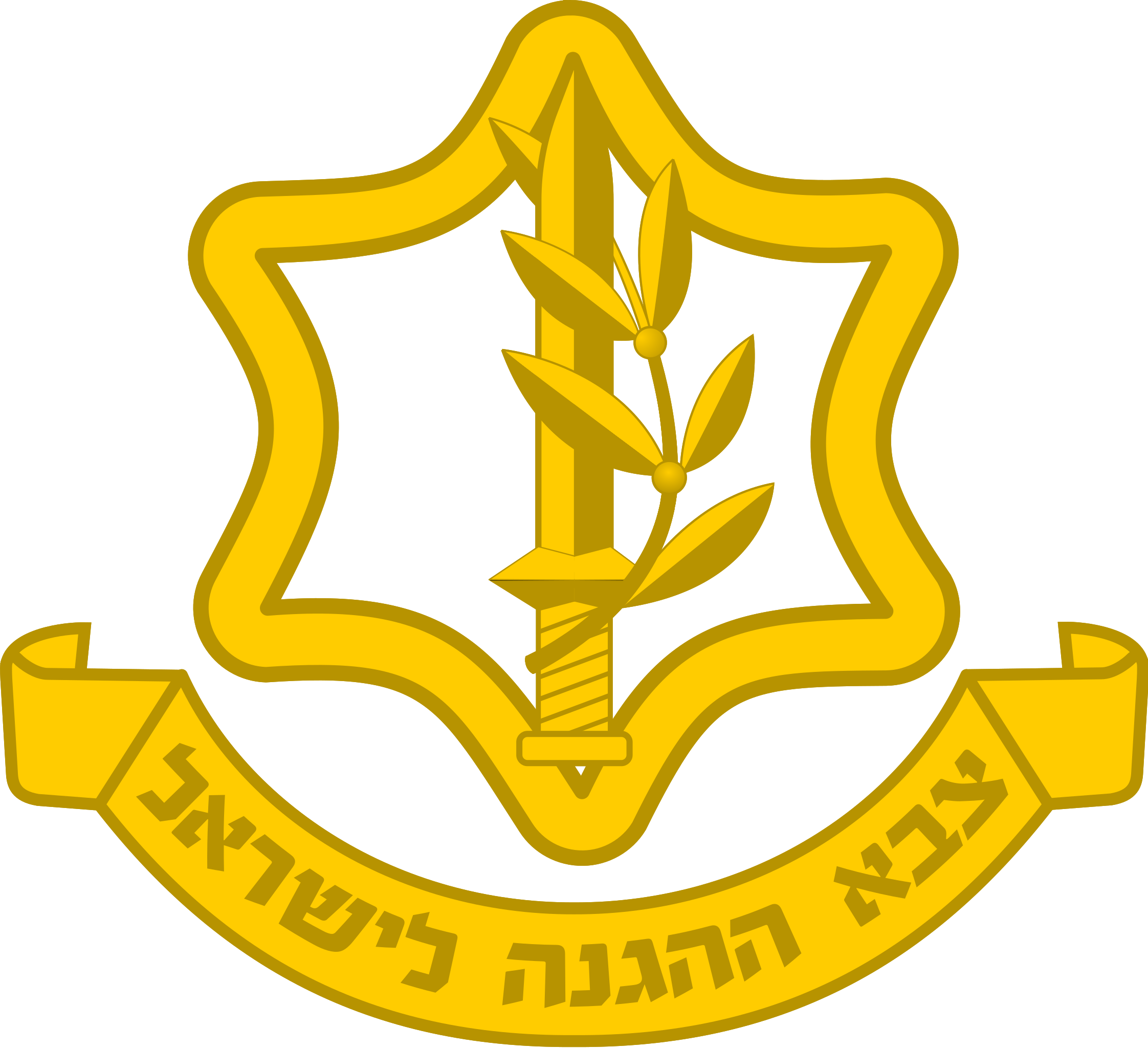 לו"ז יום ב', 14 ליוני 2021
תקציר קורות חיים + פרוטפוליו
מסרים מרכזיים
לקידום / לבירור
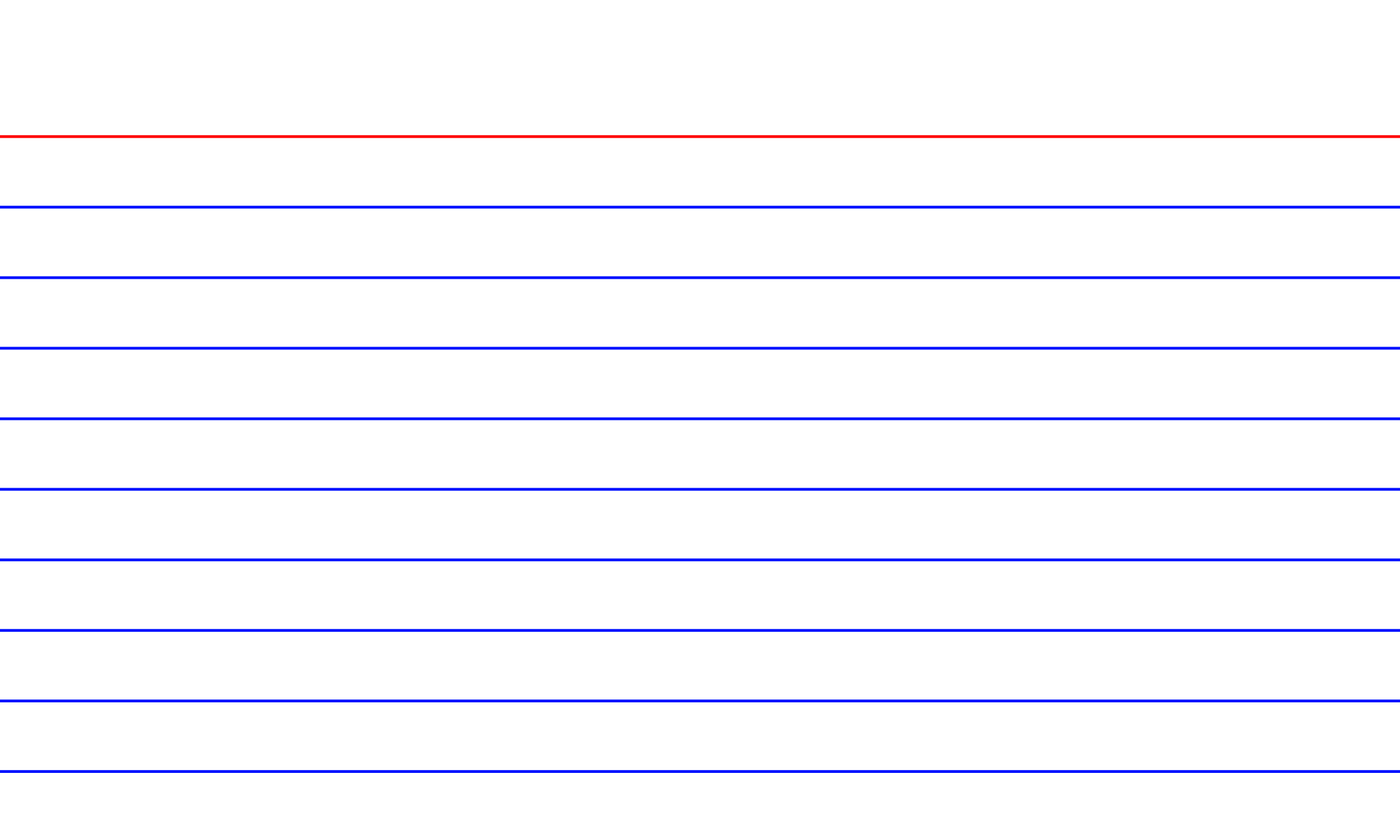 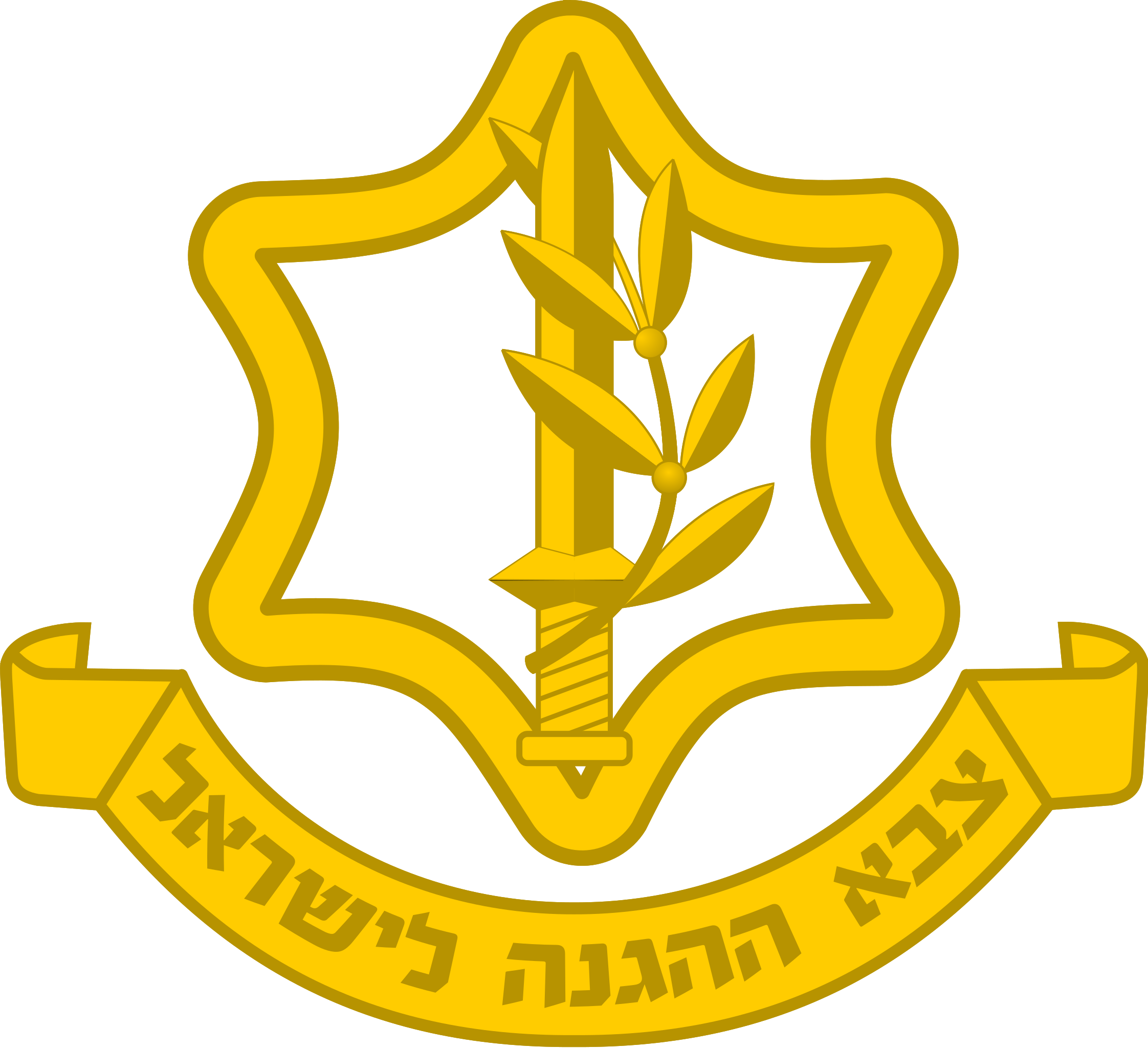 יום ג', 15.6, פ"ע מארה קארלין
יועצת למזה"ג למדיניות מזה"ת, אירופה, נאט"ו ורוסיה. 
חלק מצוות מעבר ממשל | NEO  מלבנון ב 2006 | אשת קריירה בתחום הפוליסי | הרצתה בג'ון הופקינס
ממילווקי, נשואה לראובן יעקובסון, יחד מהתיכון. 2  ילדים.
מסרים מרכזיים
לקידום / לבירור
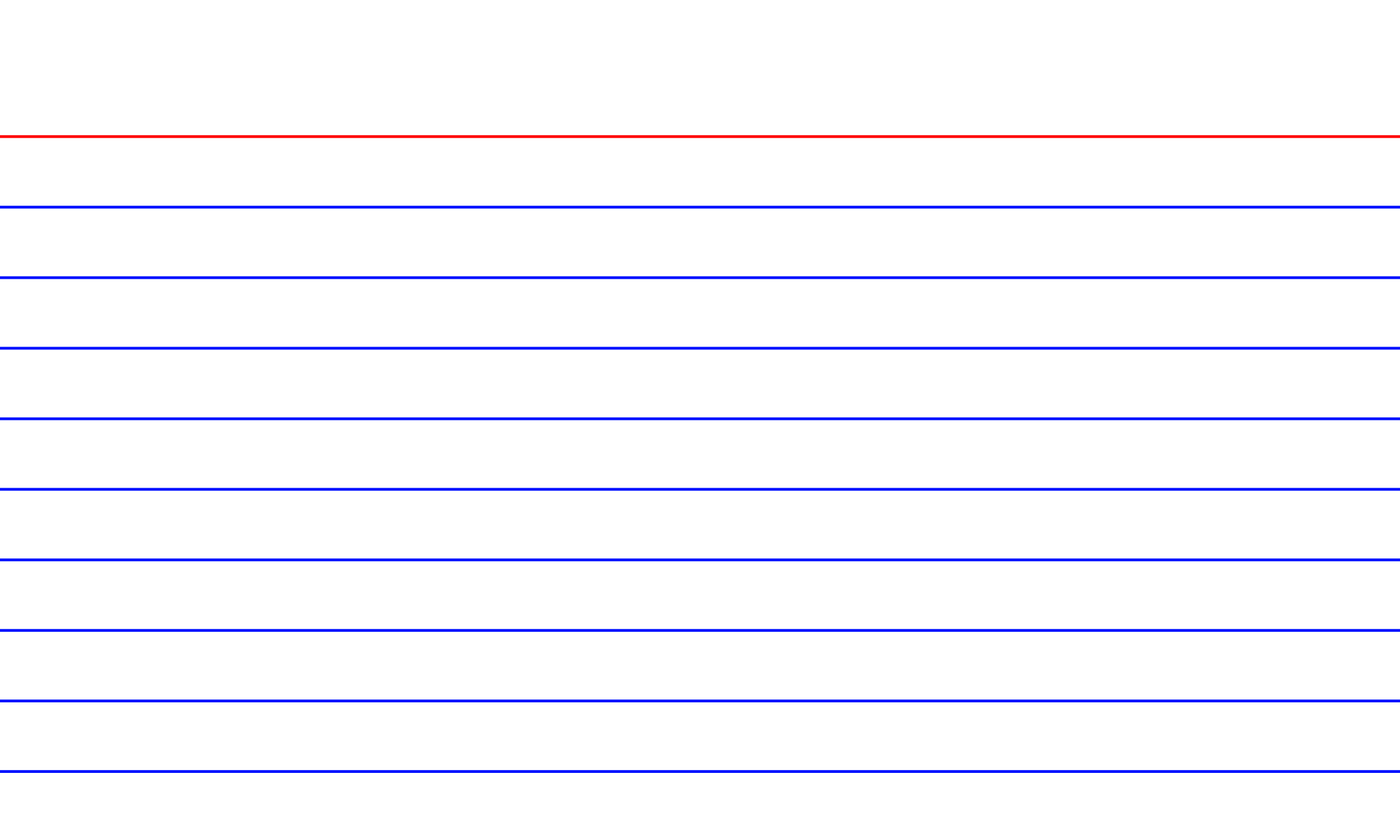 Dr. Colin H. Kahl
Under Secretary of Defense for Policy
היועץ הבכיר למזה"ג בנושאי מדיניות. 
אמון על תיאום האטס' וביטחון לאומי במשרד ההגנה
אמון על אינטגרציה של מדיניות לתכנון אופרטיבי
אמון על מדיניות השת"פ ויצירת השת"פ
מסרים
מקליפורניה, נשוי לרבקה +2
היה בצוותו של הנשיא אובמה ויועץ לביטחון לאומי לסגן הנשיא ביידן. 
בעברו שירת במשה"ג בתפקיד האמון על מדיניות והיחסים עם ישראל והמזה"ת 
ד"ר ומדעי המדינה
לקידום 
לבירור
רגישות
- שנוי במחלקות בממשל. מונה בזכות קולה של סגנית הנשיא (מעורבות בסכם הגרעין)
נחשב ניצי כנגד ישראל